Education Sector Working Groupin Response to COVID-19
Humanitarian Partner Forum
Amman, 18 May 2020
1
1. Impact of COVID-19 on education in Jordan
2.37 million
23%
of 1,124 HH under survey
26%
of 1,124 HH under survey
54% 
of 1,124 HH under survey
Only 54% have connected to MOE-DARSAK online learning platform, with many children receiving no education since March
23% of vulnerable households do not have regular internet connected device, and many more lack parental support and conducive learning environment.
School closures impacting 2.37 million learners (50% male/female) at schools, kindergartens and universities since 17 March
26% having used emotional or physical violence against children, especially in large households and the Jordanian population.
Source: UNHCR/UNICEF/WFP Multi-Sectoral Rapid Needs Assessment on COVID19
2. High risk of learning loss and spike in dropout
Dropouts will likely increase among the most disadvantaged (i.e. out-of-school children, refugees, children with disabilities, those in ITS/DOM) due to lack of their re-engagement with education, lack of catch up or adaptation of next year’s teaching, and economic impact on households.

Risk of partial school closures until end of calendar year with social distancing in schools and continued online education

Before the pandemic, 52 per cent of 10-year-old children in Jordan were not able to read an age appropriate text. COVID-19 can exacerbate literacy and numeracy for primary school children. 

There was already a trend of late enrolment in Grade 1 and high dropouts after completion of Grade 6 with continued high levels of dropout in Grade 7 and above.

 Need to mitigate learning loss and accelerate learning recovery
3
3. Three overlapping phases from distance learning towards managing continuity (WB, 2020)
4
[Speaker Notes: This is useful to show how we need to move from distance learning to managing continuity]
4. MOE Jordan’s Education during Emergency Plan 2020-21
- Ensure learning continuity for all public school students during emergency; and
- Ensure accessibility and keep stimulating innovative practices and continuous improvement
Objective:
Sustainability Phase
                                                                                                                                             Sep 2020-Sep 2021
Remedial and Enrichment Phase
                                                                  May-Sep 2020
Response Phase
Mar-Apr 2020
Delivery of Remedial 1 (Distance learning for Tawjihi students)
Delivery of Remedial 2 (Accelerated learning for children who miss distance education via both printed and online)
Delivery of Remedial 3 (Catching up with lost learning for Grades 2-12)
Enrichment/Skills development (Online contents  on safety, health, life skills and MHPSS)
Community awareness
Review of MOE Education Strategic Plan (ESP) in light of Covid-19
Institutional planning (MOE to frame sustainable distance learning schemes)
National curriculum integration (Blending e-learning with a regular school learning approach)
Technological infra preparedness 
School preparedness
Student well-being
E-learning in early childhood, TVET and non-formal education
Capacity development for educators
QA, risk management and M&E
Revision of ESP
Development of e-learning content 
Infrastructure strengthening (i.e. TV sessions, e-tools and laptops for teachers and Tawjihi
Implementation of technology (i.e. e-learning portal, TV, instructional videos, assessment, SMS and virtual media)
Training of teachers and supervisors, including digital skills and PSS
Community engagement 
Prep for Phase 2
Risk management & quality assurance
5
[Speaker Notes: Need to note here that this plan is costed, but not funded/prioritized and not affordable – or likely do-able in time available.  Need to support MOE to prioritise.]
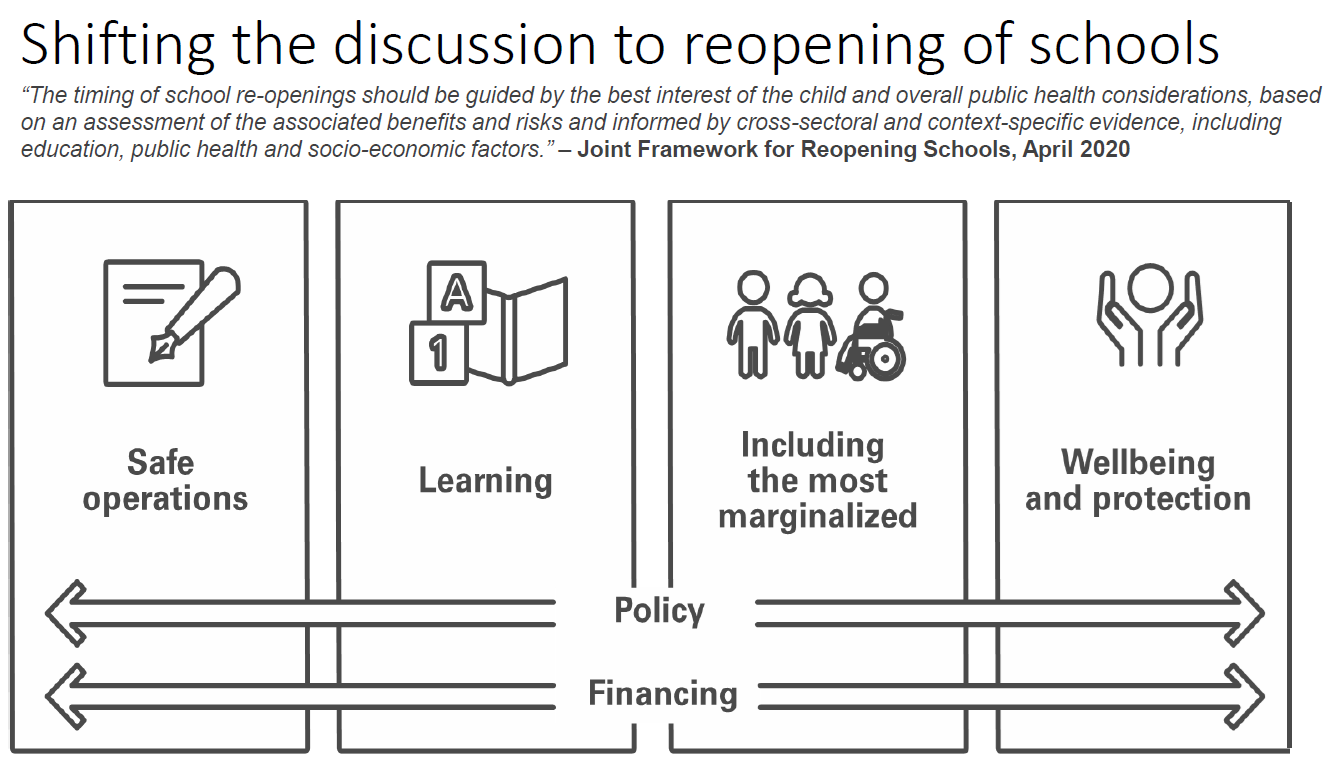 6
[Speaker Notes: Need to mention where this comes form and partners involved

Global Framework on Safe Reopening of Schools provides framework for collaboration, with regional Back to School campaign led by Ministries of Education, UNICEF, UNHCR, WFP, and UNESCO]
5. Considerations for school reopening
Target Summer catch-up to re-engage those excluded to date
Formative assessment & prepare teachers to adapt teaching
Prepare for continued school closures/social distancing next term
Include off line options for those not connected to technology
7
[Speaker Notes: I have re-written to make more specific to Jordan]
6. Key messages
MOE Education During Emergencies Plan (EDEP) requires JOD 36 million and not yet funded or prioritized – heavy investment in online learning.
Important to link EDEP to existing Education Strategic Plan (ESP) – i.e. aligning key components of EDEP within annual MoE/ESP workplans.
Given limited funds, urgent need to identify actions that would have greatest impact on the learning recovery of most vulnerable children - may be offline.
Planning for Safe Reopening of Schools, Higher Education and TVET institutions to start immediately with collaboration of MOE, UN, donors and NGO partners.
SRAD, UN and partners in camp settings already working on protocols for safe return to schools considering infection prevention control.
Beyond digital gap, need to consider how to support parental engagement and safe learning environment for children in vulnerable households.
Greater need to invest in improving online-learning environments and contents for HE and TVET, especially free and open sources to reach more vulnerable youth.
8
[Speaker Notes: o   Covid-19 crisis highlighting humanitarian-development nexus; opportunities for partners to strengthen the support to national institutions and Education Strategic Plan (linking EDEP and ESP).
MOE Education During Emergencies Plan requires JOD 36 million and not yet funded or prioritized – heavy investment in online learning. 
- Critical to link with existing Education Strategic Plan (ESP) as the key plan for the sector (annual MoE/ESP workplans to reflect key components of EDEP).
- Linkage to Global Compact on Refugees (GCR) re inclusion of refugees in national systems.
o   Planning for Safe Reopening of  schools, and higher education and TVET Institutions. 
o   Investing in improving online-learning environment and more online-learning content for HE and TVET (especially free and open sources to reach more vulnerable youth)]